Theory and EvidenceWhy we do what we do
David Taylor
dcmt@liv.ac.uk
http://www.liv.ac.uk/~dcmt
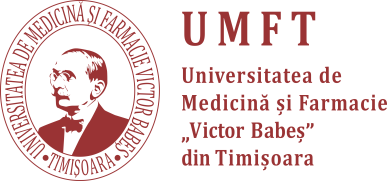 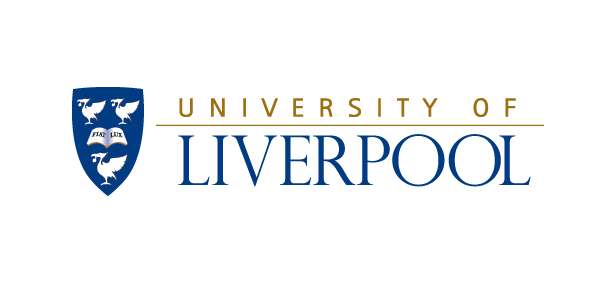 Students as peer-teachers/mentors
What is the point…
…of medical school?
…of being a peer-teacher or mentor?
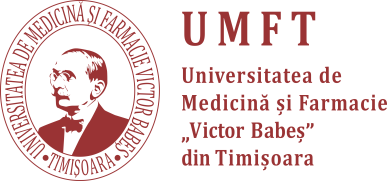 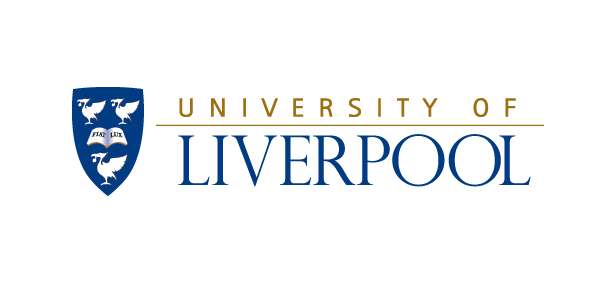 What is the outcome?
Kirkpatrick
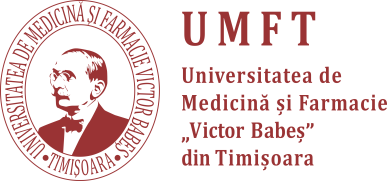 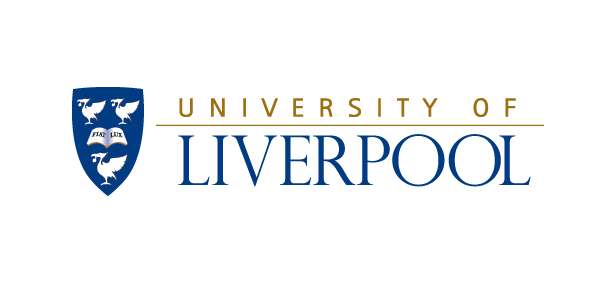 How will we know?
Bloom
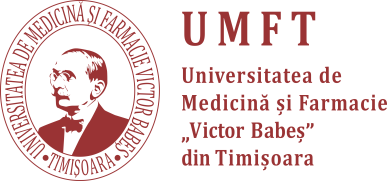 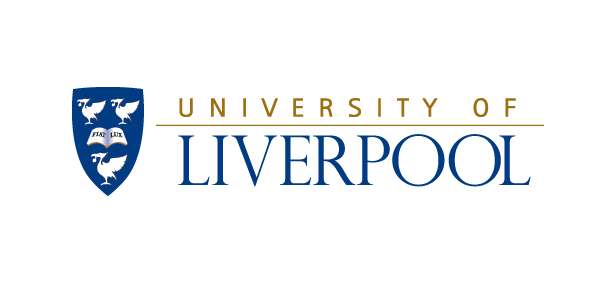 Which of the outcomes do you find hardest yourself
A

B

C

D

E

F
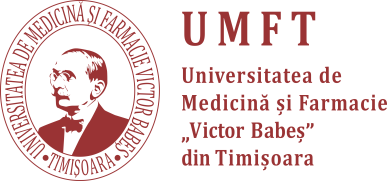 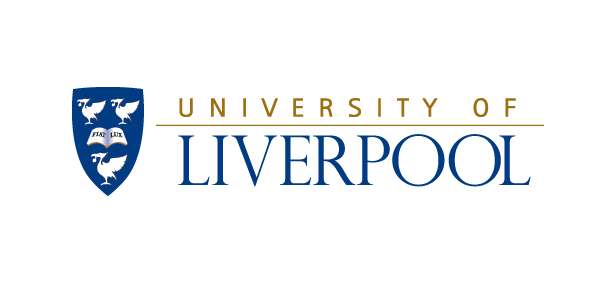 Which do you find hardest to help others do?
A

B

C

D

E

F
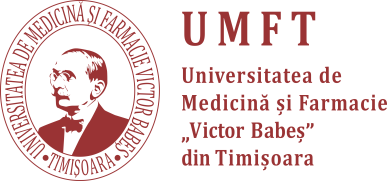 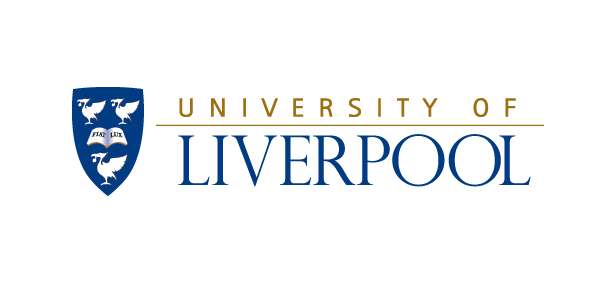 How people learn
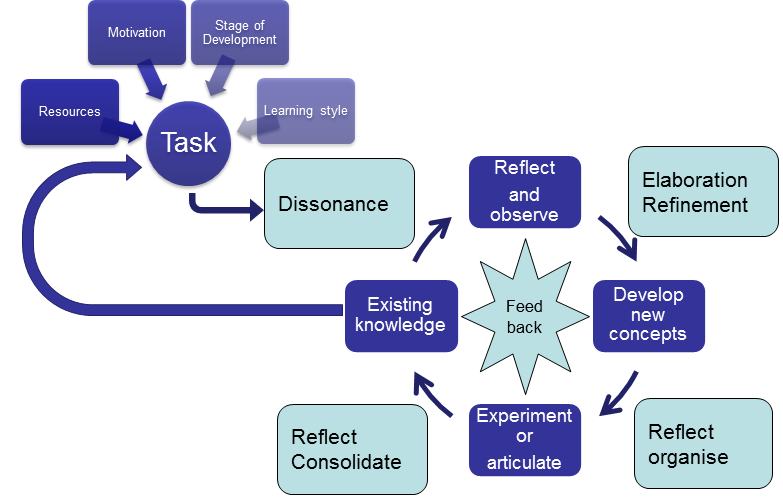 Taylor and Hamdy 2013
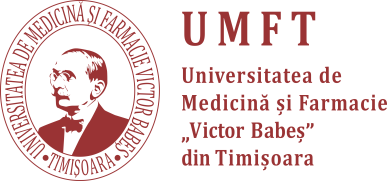 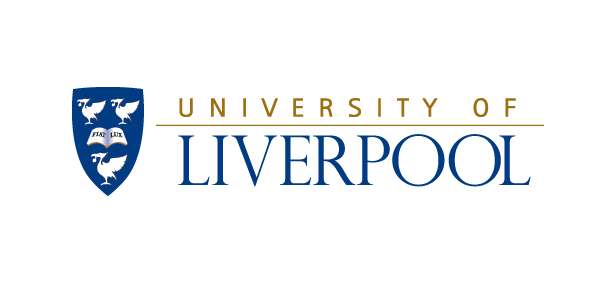